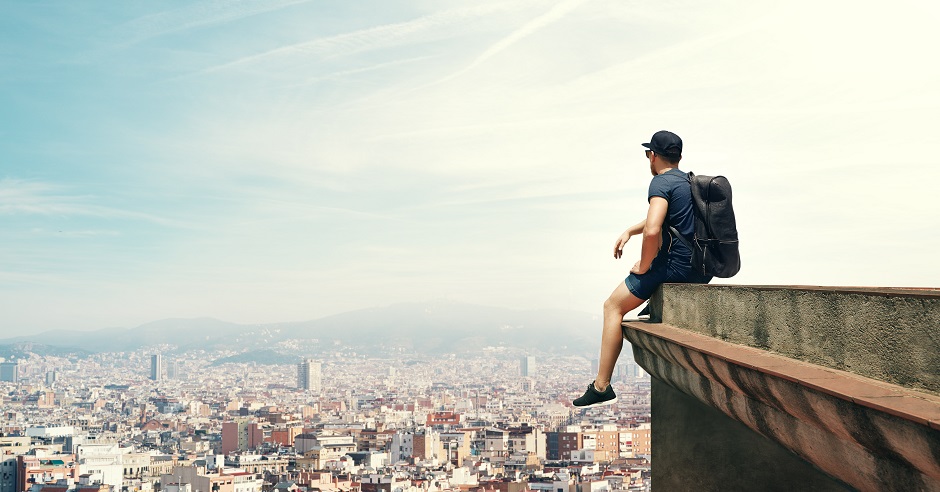 Daniel 2 et 7
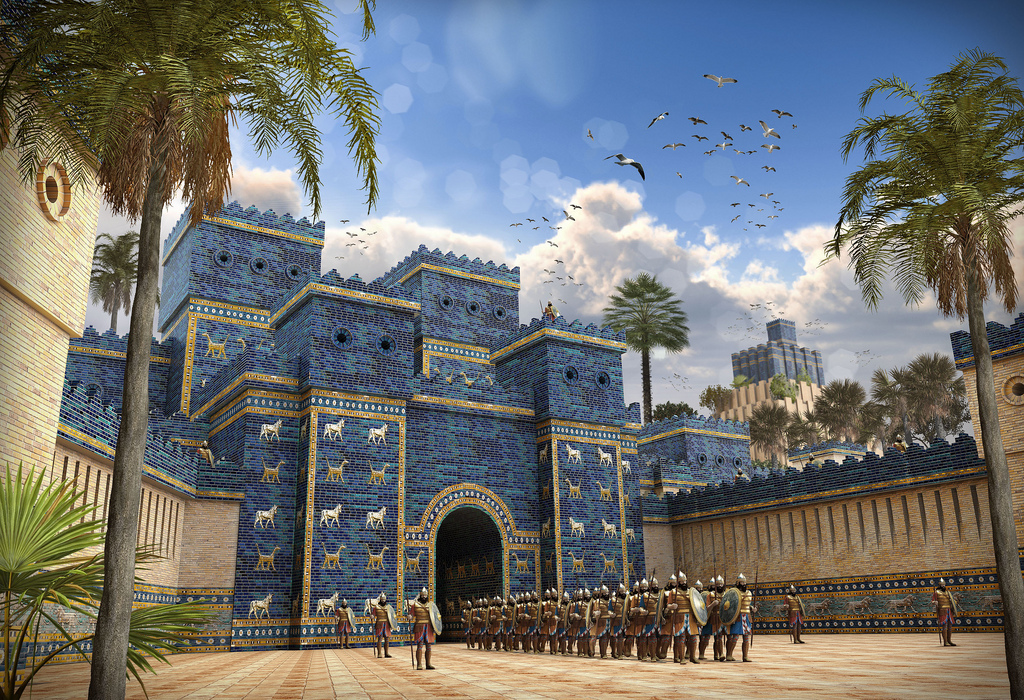 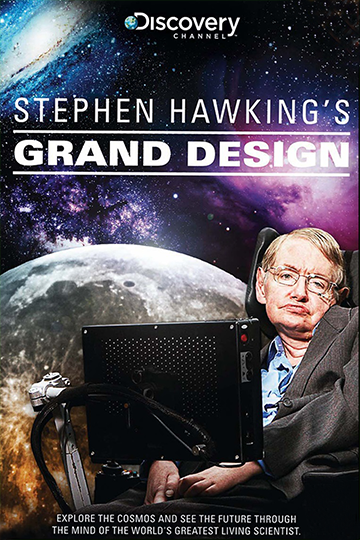 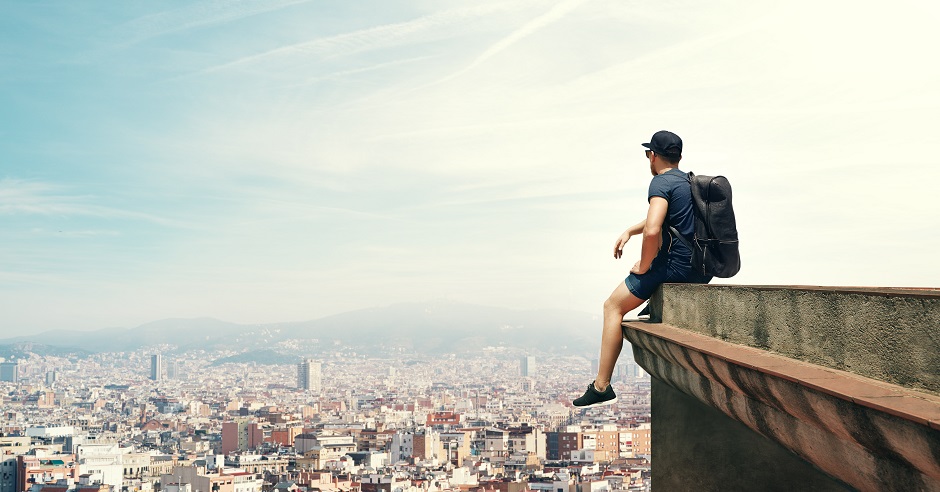 La symétrie concentrique (sandwich) de Daniel
Ch 1 – Introduction

Ch 2 – La vision de Nebu : la succession des empires
		Ch 3 – La fournaise de feu
				Ch 4 – L’orgueil de Nebu
				Ch 5 – L’impiété de Belshatsar
		Ch 6 – La fosse aux lions
Ch 7 – La vision de Daniel : la succession des empires

Chs 8-12
Les empires du monde et 
le royaume de Dieu
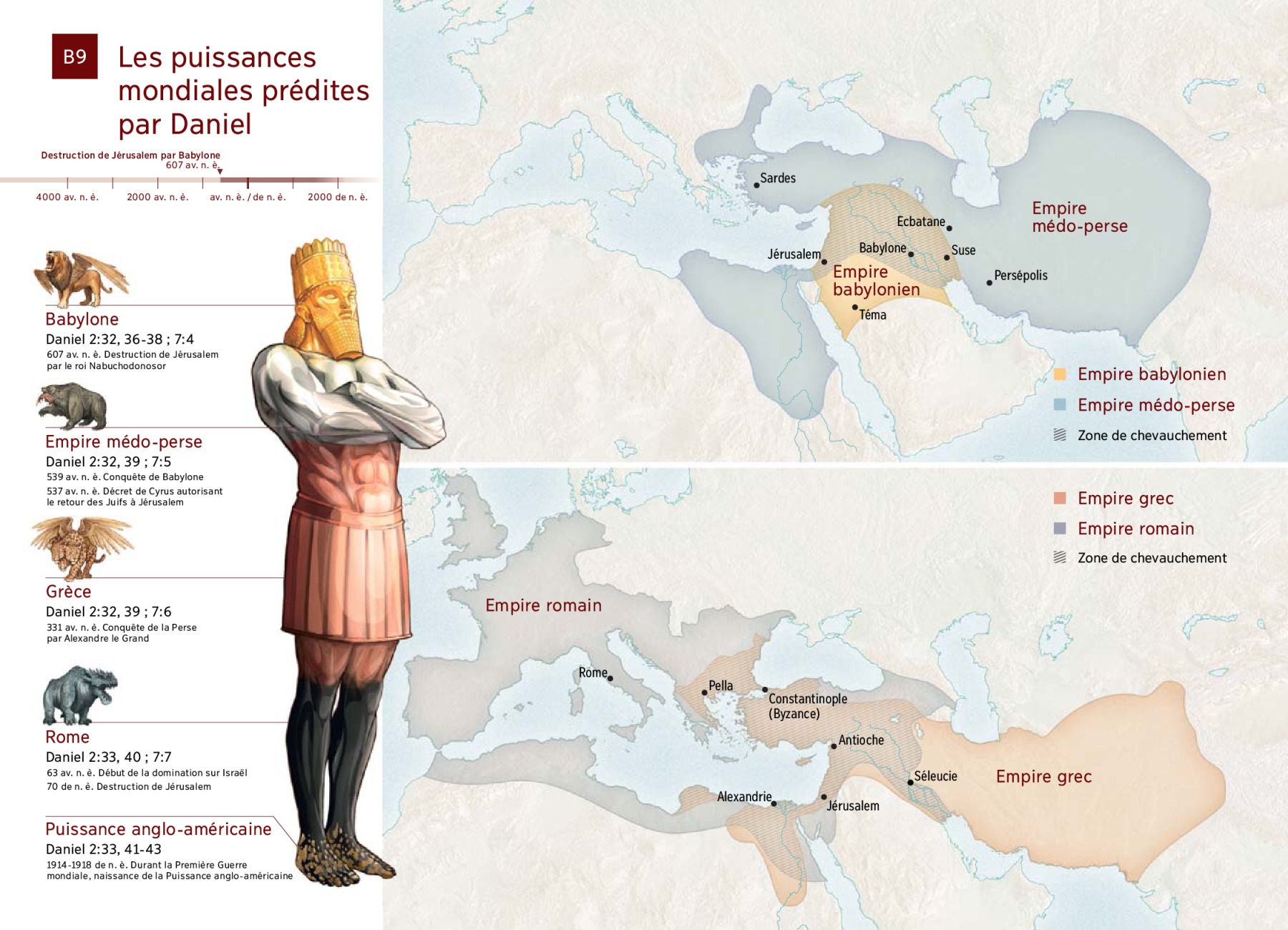 ??? -------


??? --------



	??? ----------

	
	?????-------
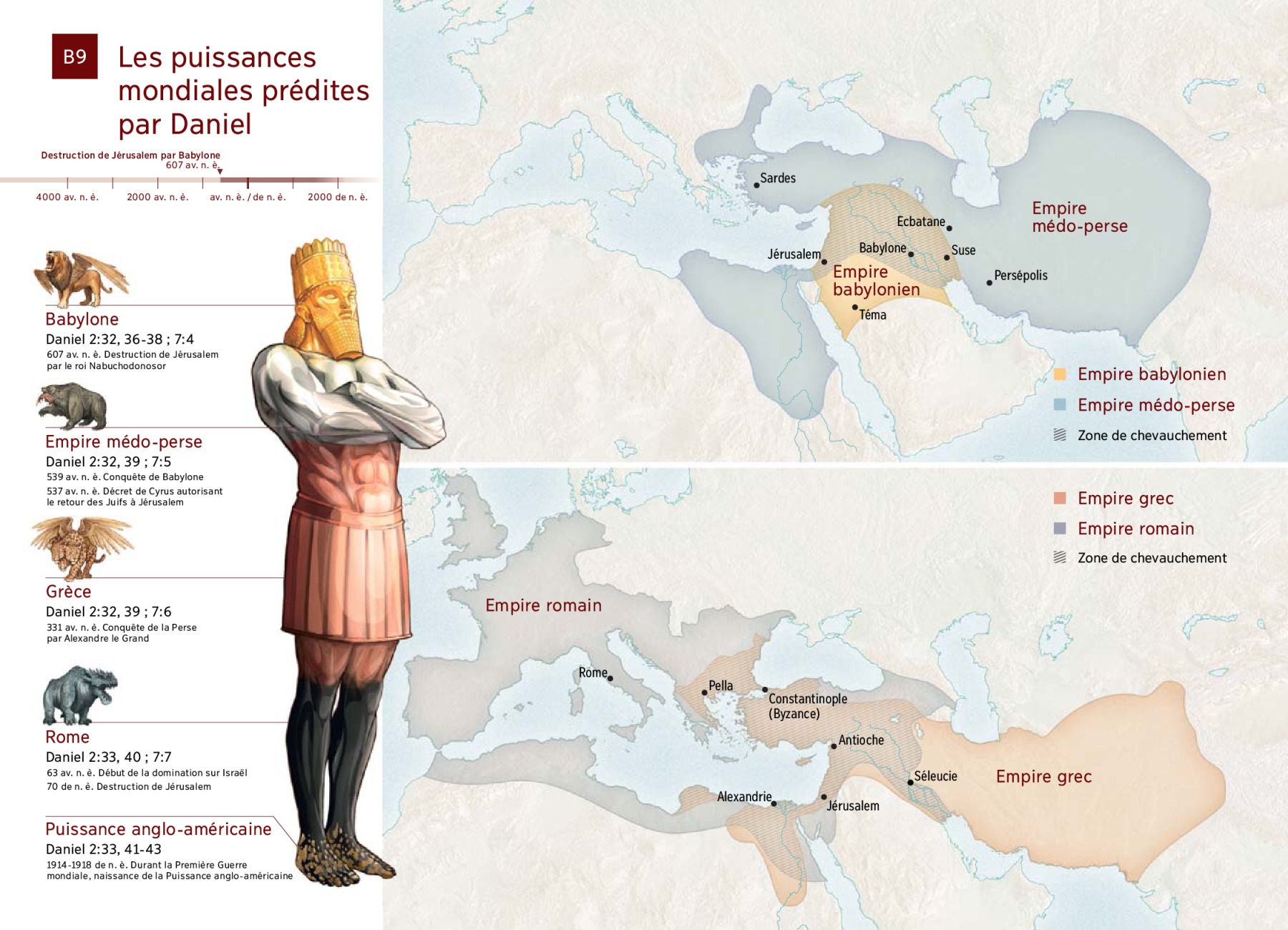 Empire babylonien--------


Empire médo-perse-------



	Empire grec-------

	
	Empire romain-----
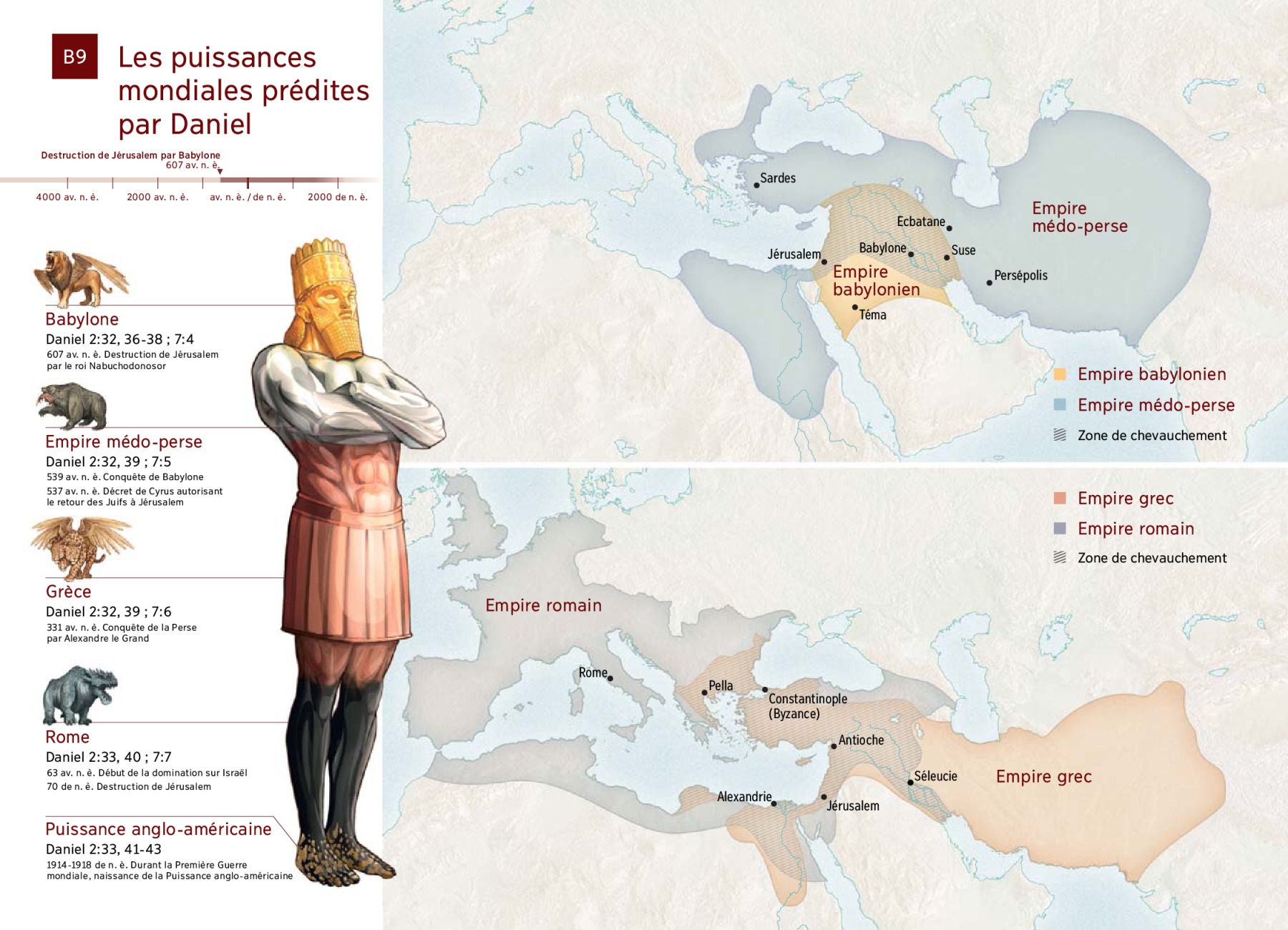 Empire babylonien--------

Empire médo-perse-----


	Empire grec-------

	Empire romain---
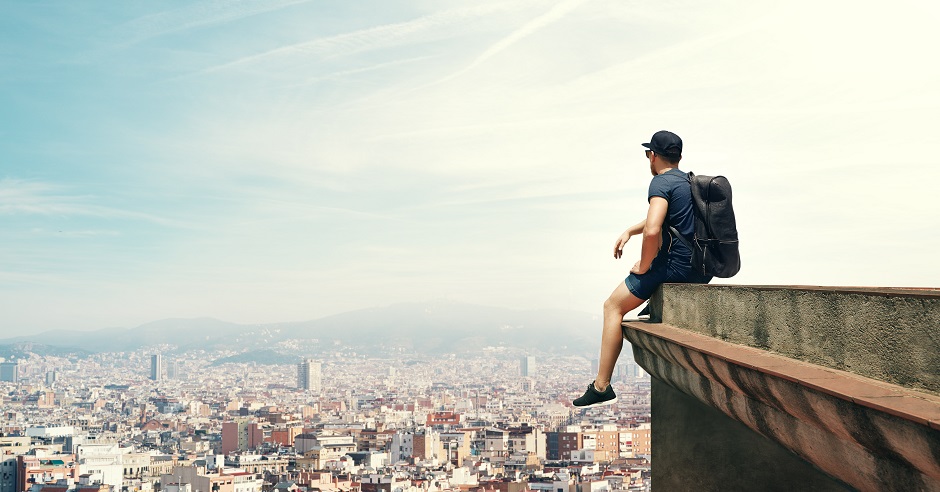 Qu’est-ce que les descriptions des royaumes dans les rêves (les matières et les bêtes)
nous révèlent sur les royaumes humains ?
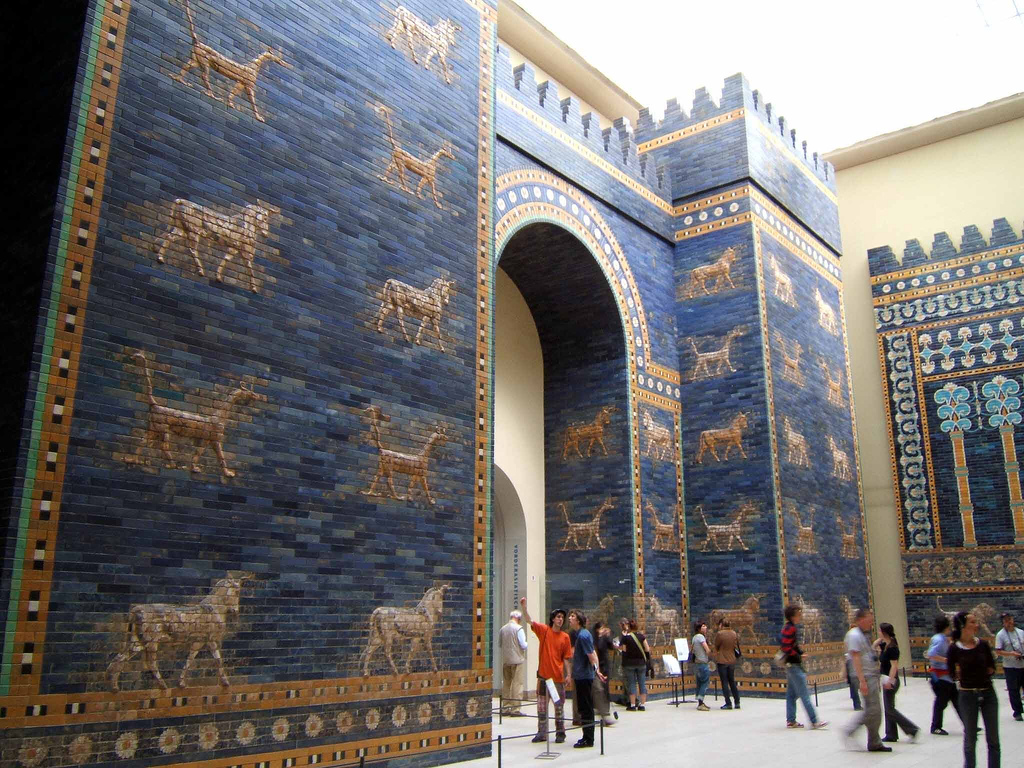 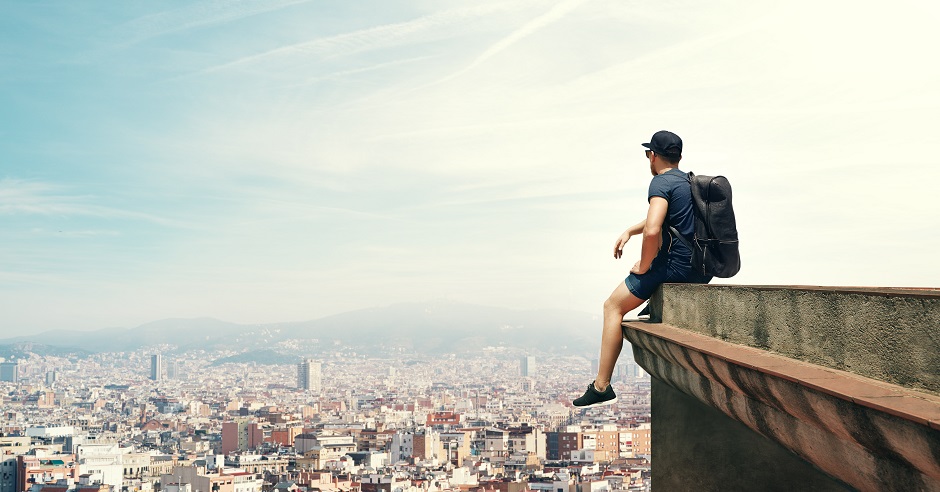 13  Pendant que je regardais dans mes visions nocturnes, quelqu'un qui ressemblait à un fils de l'homme est venu avec les nuées du ciel. Il s'est avancé vers l'Ancien des jours et on l’a fait approcher de lui. 14 On lui a donné la domination, la gloire et le règne, et tous les peuples, les nations et les hommes de toute langue l’ont servi. Sa domination est une domination éternelle qui ne cessera pas et son royaume ne sera jamais détruit.
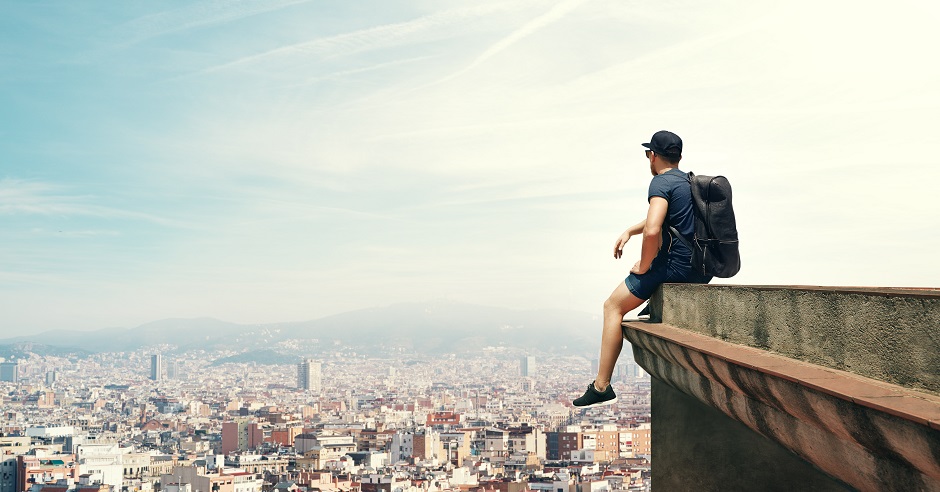 13  Pendant que je regardais dans mes visions nocturnes, quelqu'un qui ressemblait à un fils de l'homme est venu avec les nuées du ciel. Il s'est avancé vers l'Ancien des jours et on l’a fait approcher de lui. 14 On lui a donné la domination, la gloire et le règne, et tous les peuples, les nations et les hommes de toute langue l’ont servi. Sa domination est une domination éternelle qui ne cessera pas et son royaume ne sera jamais détruit.
2 Je ferai de toi une grande nation, je te bénirai … et toutes les familles de la terre seront bénies en toi	(Genèse 12.2-3) 
j'affermirai pour toujours le trône de son royaume. 									(2 Sam 7.13)
Retour de Christ
Le plan de Dieu
Ascension
2 Je ferai de toi une grande nation, je te bénirai … et toutes les familles de la terre seront bénies en toi			(Genèse 12.2-3) 

j'affermirai pour toujours le trône de son royaume. 						(2 Samuel 7.13)
Nouvelle Création
Promesse à David
Message d’espoir des prophètes
Création
Promesse à Abraham
Maintenant et pas encore
Chute
Exode – loi – conquête - monarchie
Déclin d’Israël
Retour de Exil
Nom - Jos
Juges
Gen 1-3
Gen 12 - Exod 18
Ex 19 - Lev
Esdras - Malachie
Evangiles - Apocalypse
Retour de Christ
Le plan de Dieu
Ascension
Nouvelle Création
Message d’espoir des prophètes
Création
Promesse à Abraham
Maintenant et pas encore
Chute
Exode – loi – conquête - monarchie
Déclin d’Israël
Retour de Exil
Nom - Jos
Gen 1-3
Gen 12 - Exod 18
Ex 19 - Lev
Juges - 2 Chron
Evangiles - Apocalypse
Daniel
Retour de Christ
Le plan de Dieu
Ascension
Nouvelle Création
Message d’espoir des prophètes
Création
Promesse à Abraham
Déclin d’Israël
Chute
Exode – loi – conquête - monarchie
Retour de Exil
Nom - Jos
Juges - 2 Chron
Gen 1-3
Gen 12 - Exod 18
Ex 19 - Lev
Esdras - Malachie
Retour de Christ
Le plan de Dieu
Ascension
Nouvelle Création
Message d’espoir des prophètes
Création
Promesse à Abraham
Déclin d’Israël
Chute
Exode – loi – conquête - monarchie
Retour de Exil
Nom - Jos
Juges - 2 Chron
Gen 1-3
Gen 12 - Exod 18
Ex 19 - Lev
Esdras - Malachie
Retour de Christ
Le plan de Dieu
Ascension
Nouvelle Création
Message d’espoir des prophètes
Création
Promesse à Abraham
Maintenant et pas encore
Déclin d’Israël
Chute
Exode – loi – conquête - monarchie
Retour de Exil
Nom - Jos
Juges - 2 Chron
Gen 1-3
Gen 12 - Exod 18
Ex 19 - Lev
Esdras - Malachie
Ancien Testament					Nouveau Testament
Toutes les promesses 
de l’Ancien Testament
sont accomplis en Christ
Toutes les bénédictions 
de Christ sont offert
à tous
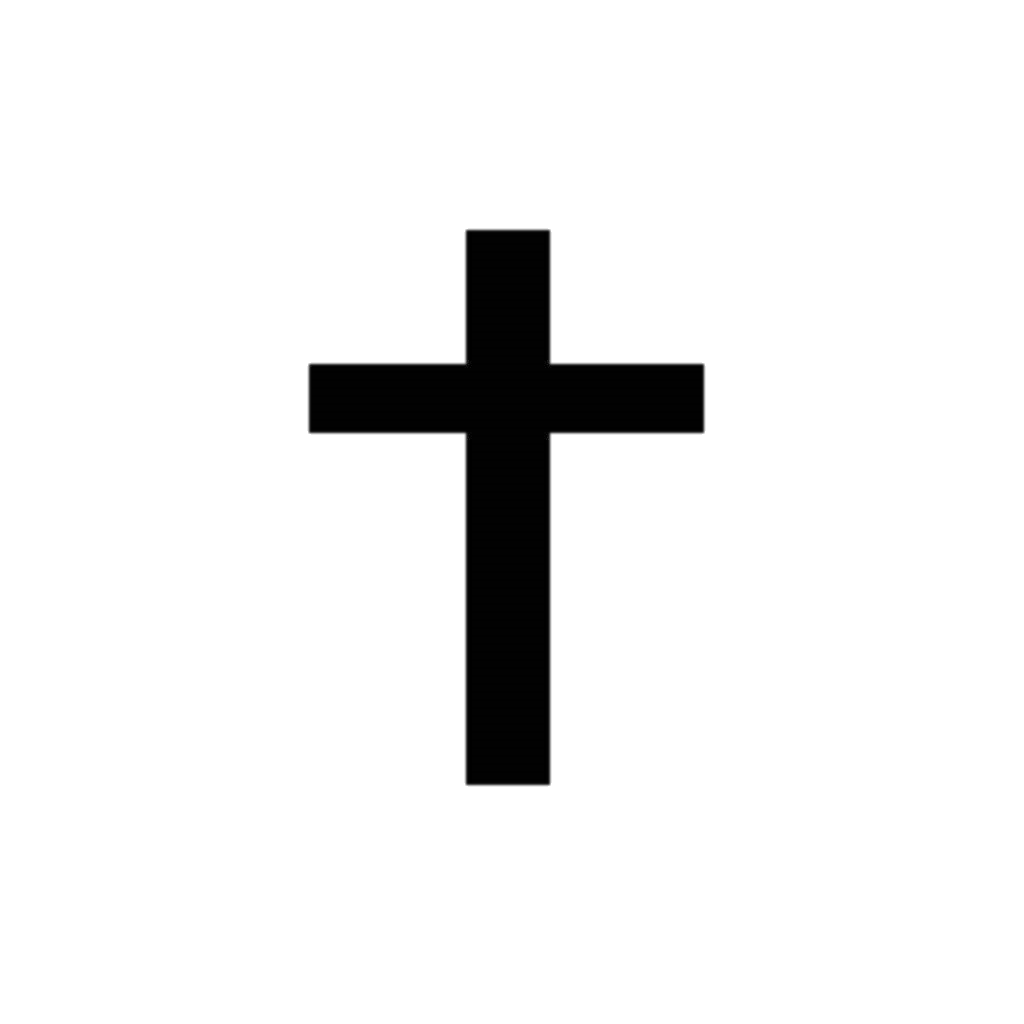 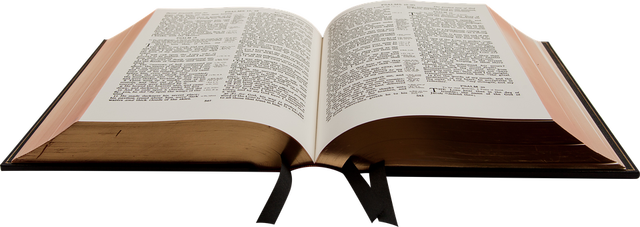 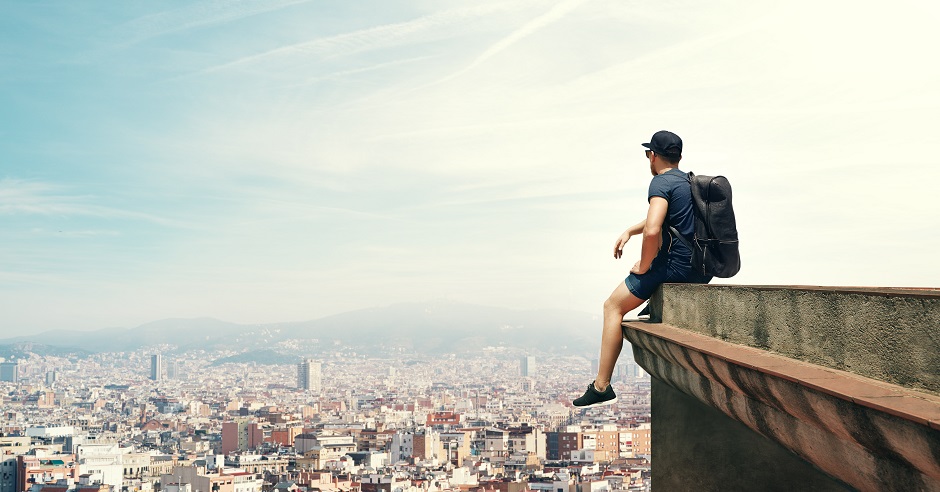 30 Il dit encore: «A quoi comparerons-nous le royaume de Dieu ou par quelle parabole le représenterons-nous? 31 Il est comme une graine de moutarde: lorsqu'on la sème en terre, c'est la plus petite de toutes les semences qui sont sur la terre. 32 Mais lorsqu'elle a été semée, elle monte, devient plus grande que tous les légumes et développe de grandes branches, de sorte que les oiseaux du ciel peuvent habiter sous son ombre.»		(Marc 4.30-32)
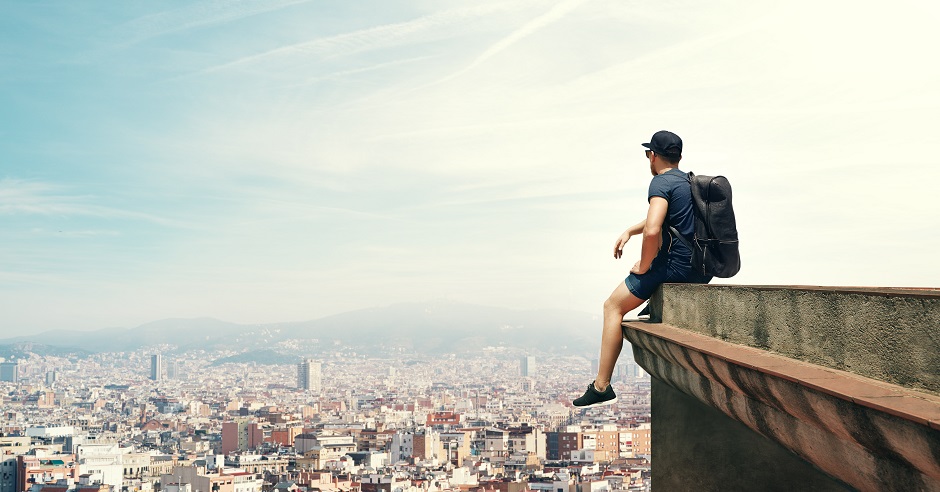 Tout pouvoir m'a été donné dans le ciel et sur la terre. 
Allez, faites de toutes les nations des disciples
				(Matthieu 28.18-19)